Masson JB, Forcillo J
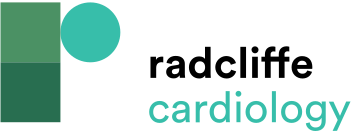 Management of Severe Aortic Stenosis Requiring Surgery With Concomitant Mitral Regurgitation
Citation: US Cardiology Review 2021;15:e26.
https://doi.org/10.15420/usc.2021.17
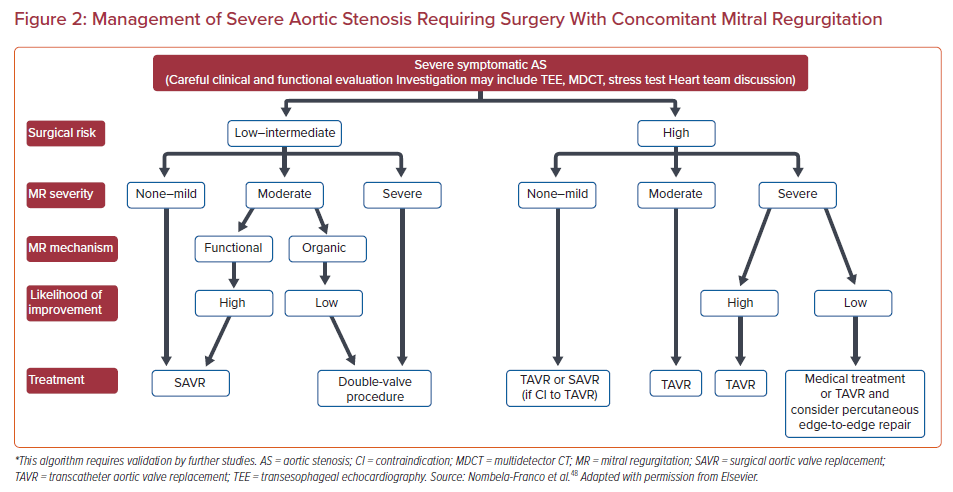